CDC HIV Prevention Programs
Clover L. Barnes, RN, BSN, MBA | June 4, 2024
Created/Revised 2024 —  DC Health | Government of the District of Columbia
Agenda
Programs
Outcomes
Funding
Created/Revised 2024 —  DC Health | Government of the District of Columbia
CDC Funded Programs
Created/Revised 2024 —  DC Health | Government of the District of Columbia
Core Programs
Surveillance
Epidemiology
Data Analysis
Reporting
Outbreak Response Planning
Disease Intervention
Partner Services
Case Investigation
Perinatal HIV Care Coordination
PrEP Initiation
Oral or injectable available
Created/Revised 2024 —  DC Health | Government of the District of Columbia
Core Programs
HIV Testing
Funded community partners
CBOs
FQHCs
Academic Clinics
Linkage to Care
Red Carpet Program
Data to Care
Education
Targeted health education/risk reduction
Created/Revised 2024 —  DC Health | Government of the District of Columbia
Innovative Programs
PrEP Housing
SGL young men of color
2 year program
Intensive case management and employment counseling/training
Partners with other programs to provide wrap around services
Get Checked DC
Express Clinic
Walk-in lab testing
Walk-in self test collection
Self Testing 
STI and/or HIV tests mailed to residents
Created/Revised 2024 —  DC Health | Government of the District of Columbia
Innovative Programs
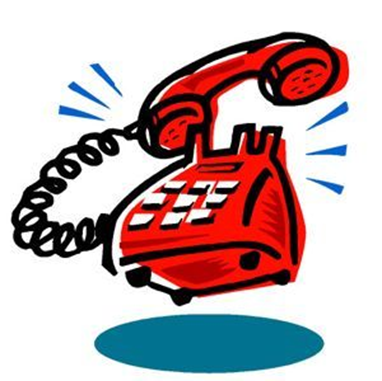 PEP Hotline
Available 24/7

Status Neutral Programs
Blended funding
No wrong door approach
Increased retention and engagement in care
Wellness Services
Data to Action
Clinical Care Coordination
Created/Revised 2024 —  DC Health | Government of the District of Columbia
Outcomes
Created/Revised 2024 —  DC Health | Government of the District of Columbia
Newly Diagnosed HIV Cases, Deaths, and Living HIV Cases, by Year, District of Columbia, 1983-2022
Created/Revised 2024 —  DC Health | Government of the District of Columbia
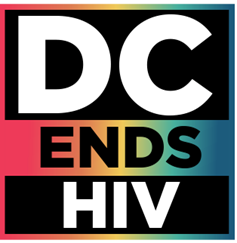 Ending the HIV Epidemic Performance Measures
Created/Revised 2024 —  DC Health | Government of the District of Columbia
Perinatal HIV Cases by Year of Birth 2007-2022
Created/Revised 2024 —  DC Health | Government of the District of Columbia
Linkage to Care
Created/Revised 2024 —  DC Health | Government of the District of Columbia
HIV Care Continuum
Created/Revised 2024 —  DC Health | Government of the District of Columbia
Hotline Caller’s Location compared to new HIV diagnoses
Created/Revised 2024 —  DC Health | Government of the District of Columbia
CDC HIV Funding
Created/Revised 2024 —  DC Health | Government of the District of Columbia
CDC HIV Funding
PS18-1802
Five-year award - $7,278,946 (2018 – 2022)
Flat funding
Extended to 7/31/24
Funds core prevention and surveillance activities and staff
PS 20-2010
Funding to end the HIV epidemic by 2030
Award was for 5 years (2021 – 2025)
Ending early 7/31/24
Funding to create innovative programs to reach EHE goals
Created/Revised 2024 —  DC Health | Government of the District of Columbia
Effects of Flat and Decreased Funding
Innovation stalls
Limited services available
Staff decreases
Difficulty hiring
Service caps
Created/Revised 2024 —  DC Health | Government of the District of Columbia